Цели, функции 
и 
теми на EPALE
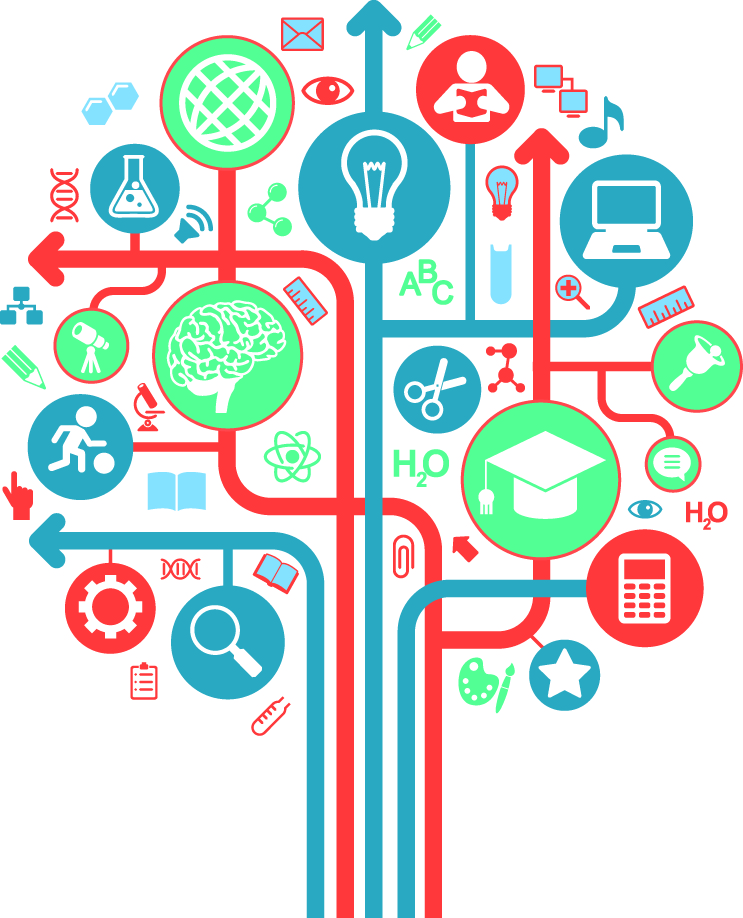 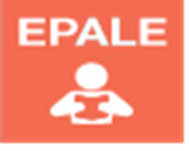 02 – 03 април 2015г., 
Пловдив
С подкрепата на Програмата Еразъм+ на Европейския съюз
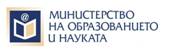 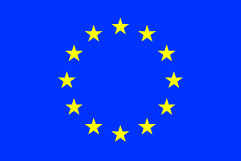 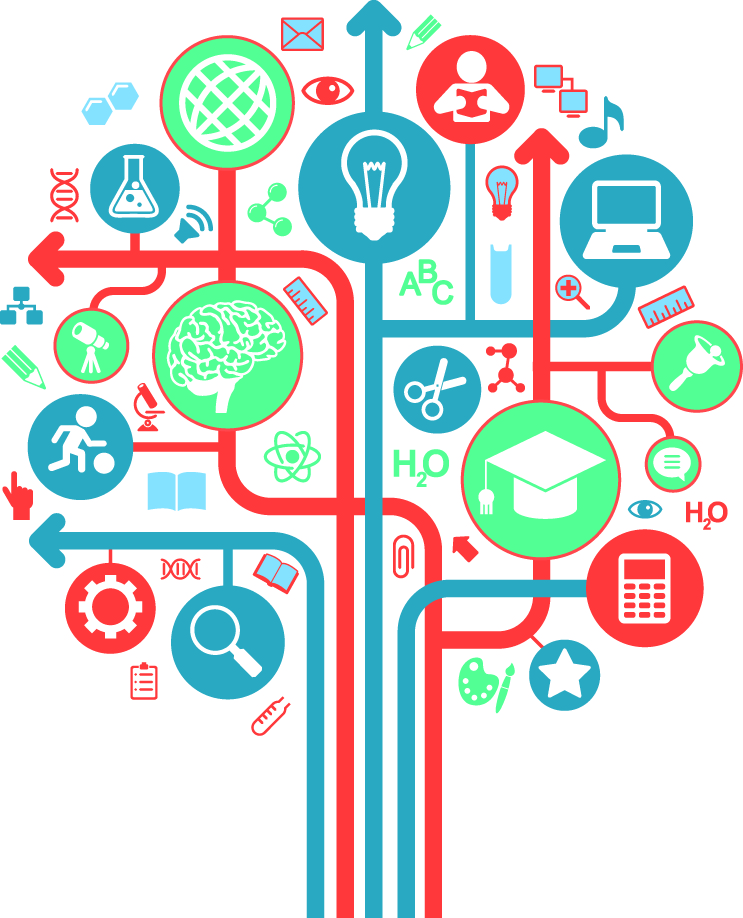 Eлектронната платформа за учене на възрастни в Европа (EPALE)
e многоезична онлайн общност на професионалисти и заинтересовани страни в сферата на образованието и обучението на възрастни, която цели:
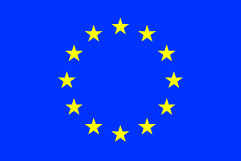 С подкрепата на Програмата Еразъм+ на Европейския съюз
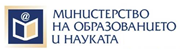 ЦЕЛИ
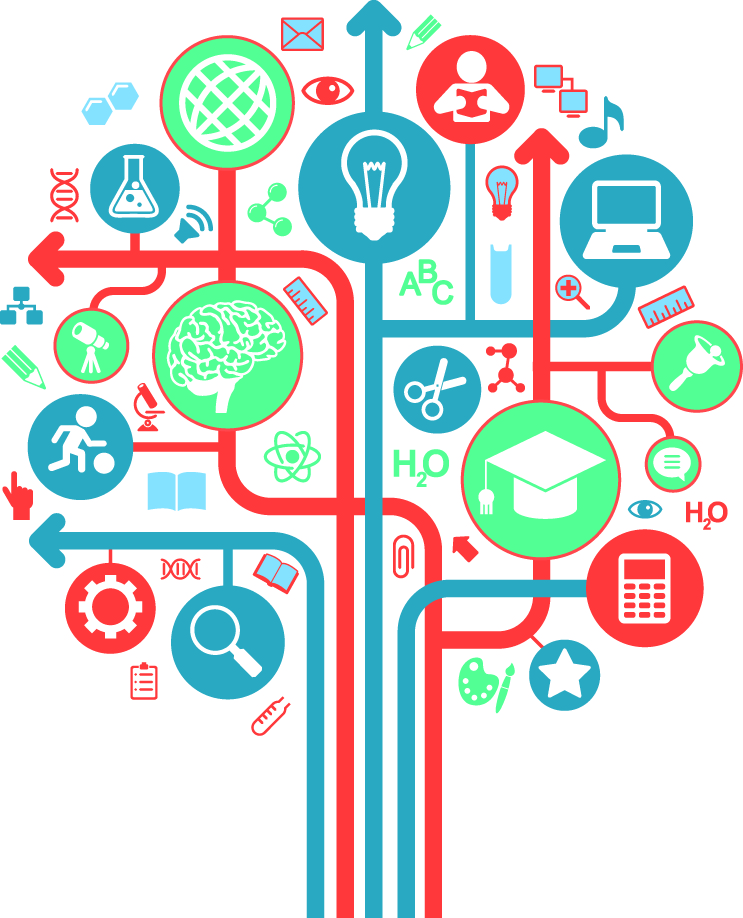 Да стимулира изграждането на силен общоевропейски сектор за учене на възрастни;
Да повиши качеството на образованието и обучението на възрастни в Европа;
Да подпомогне професионалното развитие на работещите в тази сфера;
Да съдейства за повишаване на участието на възрастни в дейности за учене през целия живот;
Да повиши обществената информираност за ползите от образованието и обучението на възрастни;
Да създаде условия за изграждане на партньорства за осъществяване на съвместни проекти.
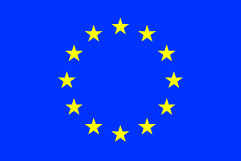 С подкрепата на Програмата Еразъм+ на Европейския съюз
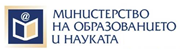 ЦЕЛЕВИ ГРУПИ
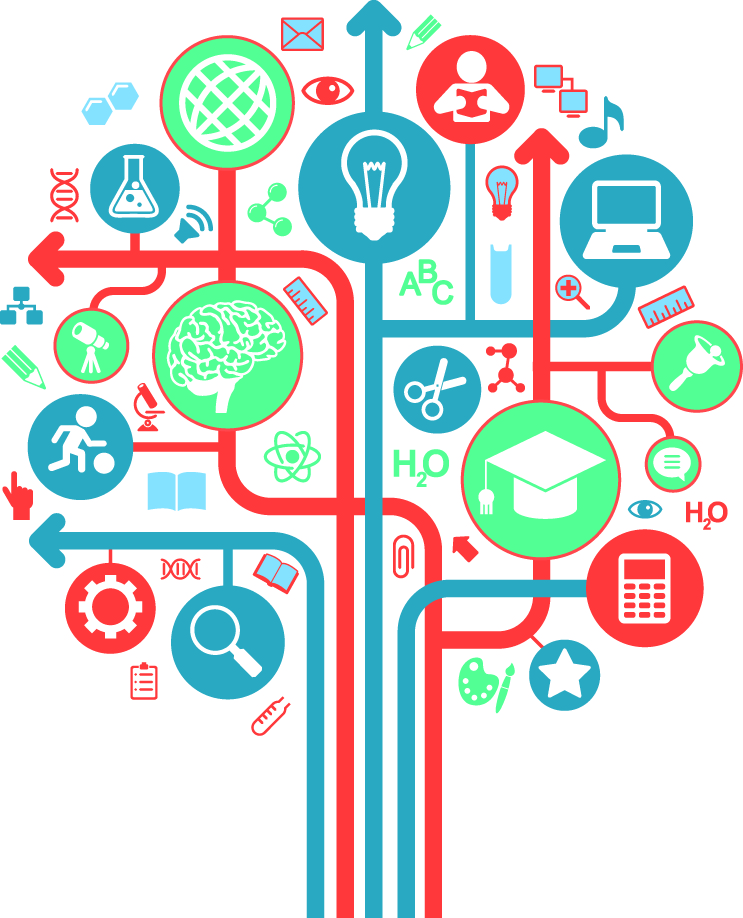 Политици и експерти в областта на образованието, заетостта, социалното включване;
Регионални и местни власти;
Организации на работодателите и работниците/служителите;
Организации за образование и обучение на възрастни (училища, университети, ЦПО и школи за ключови компетентности, НПО, работещи с групи в неравностойно положение, културни институции, др.);
 Учители, обучители, изследователи, експерти в областта на образованието и обучението на възрастни
Медии
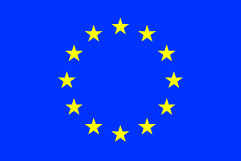 С подкрепата на Програмата Еразъм+ на Европейския съюз
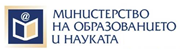 Национално звено за подкрепана EPALE - цели:
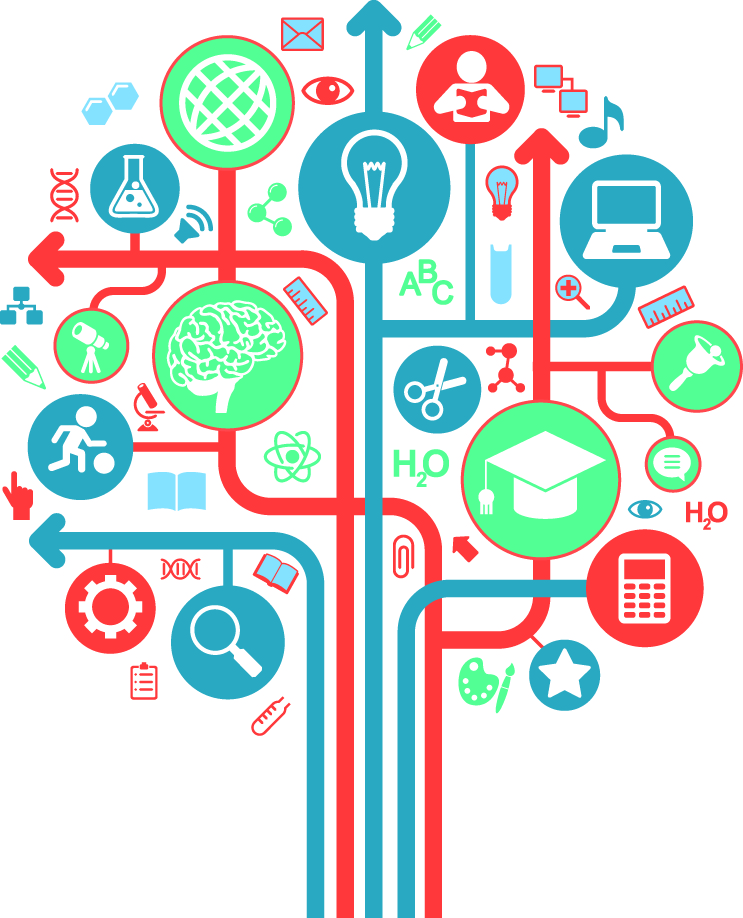 Популяризиране на EPALE сред професионалната общност за образование и обучение на възрастни в България
Мотивиране на професионалистите да използват платформата като инструмент за информиране, обмяна на опит, изграждане на партньорства, споделяне на идеи и ресурси;
Подкрепа за осигуряване на качествено съдържание от България за една многоезична, интерактивна, иновативна платформа;
Подкрепа за анимацията на портала;
Подкрепа за политиката на многоезичие.
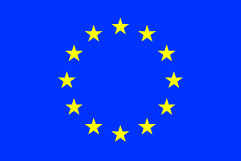 С подкрепата на Програмата Еразъм+ на Европейския съюз
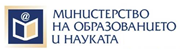 Национално звено за подкрепа на ЕPALE – дейности:
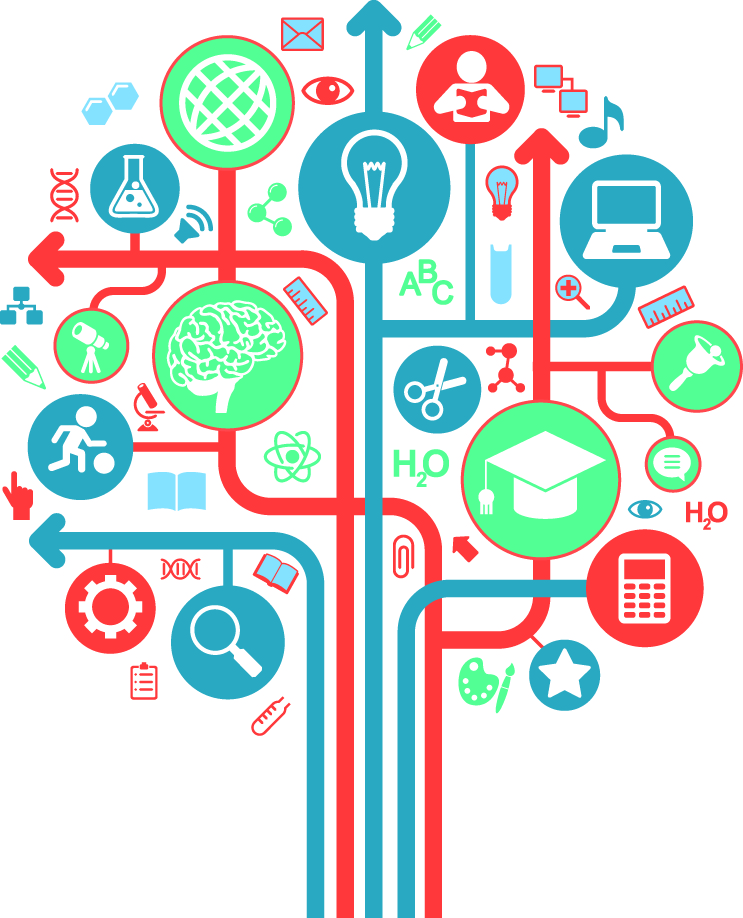 Национална контактна мрежа EPALE-BG – идентифициране на нови заинтересовани страни на национално, регионално и местно ниво;
Национална комуникационна стратегия
Съвместни дейности с националните участници в Европейския процес – НК, ЦРЧР
Анимиране на онлайн общности и интерактивни секции
Захранване на ЕPALE със съдържание и поддържане на рубриките на български език
Мотивиране на ползвателите да създават редакционно съдържание
Подкрепа за многоезичие и преводи
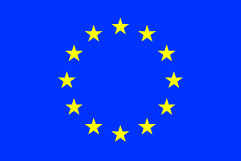 С подкрепата на Програмата Еразъм+ на Европейския съюз
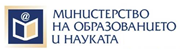 ЕPALE – вход към регистрационна форма
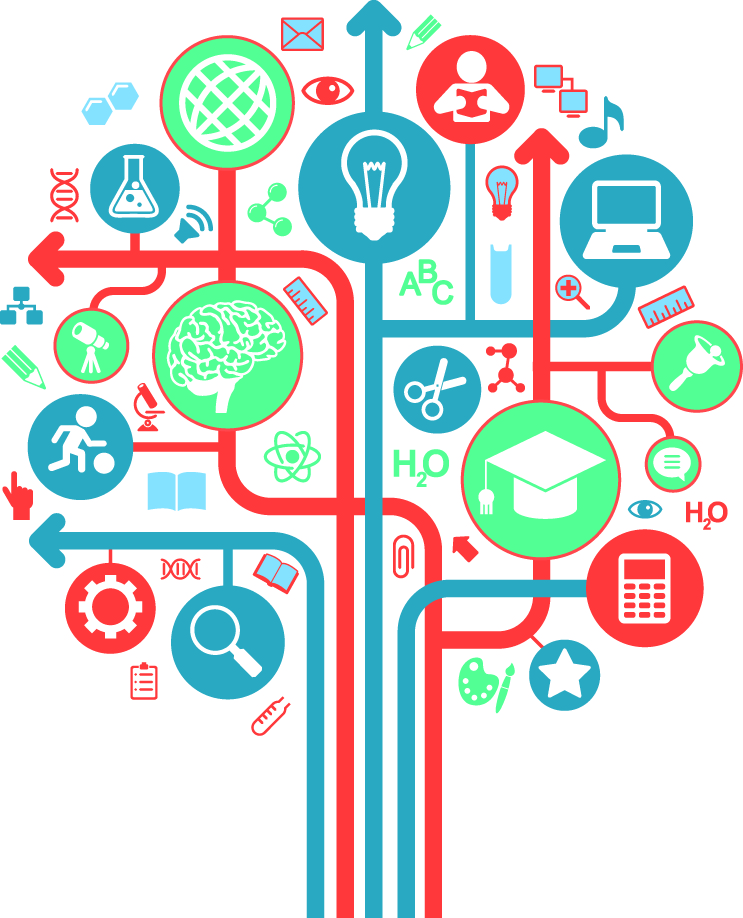 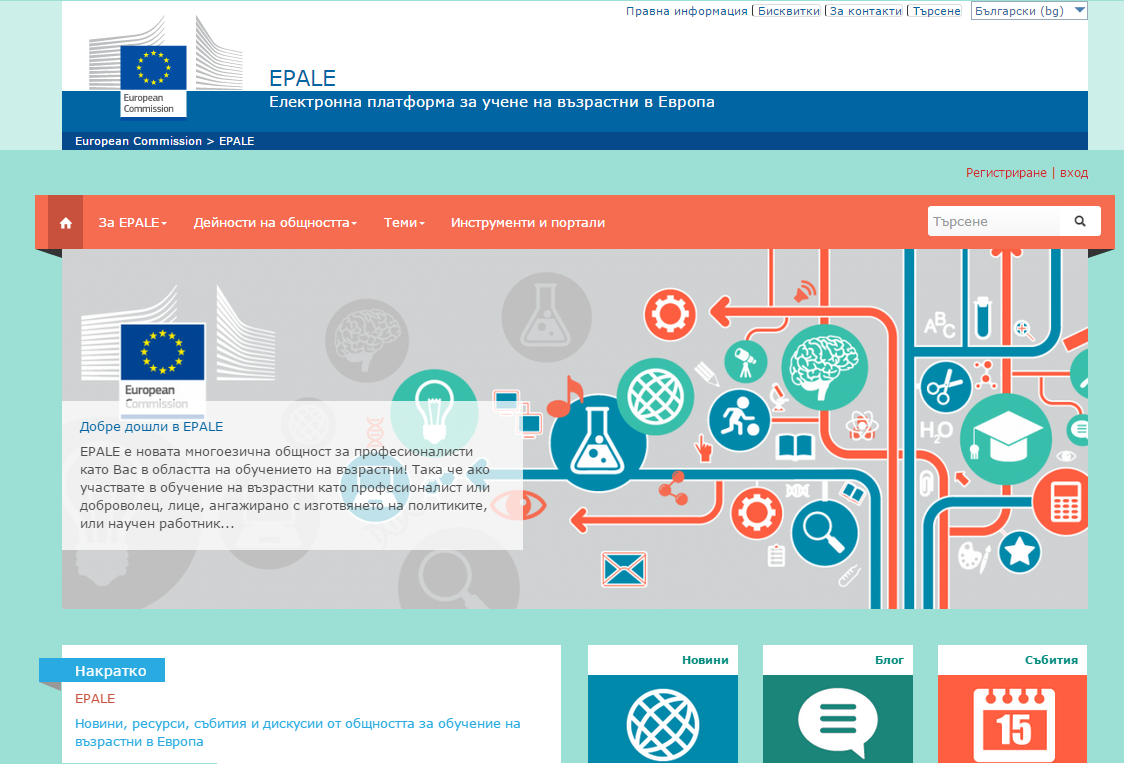 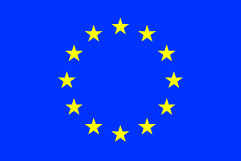 С подкрепата на Програмата Еразъм+ на Европейския съюз
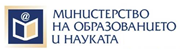 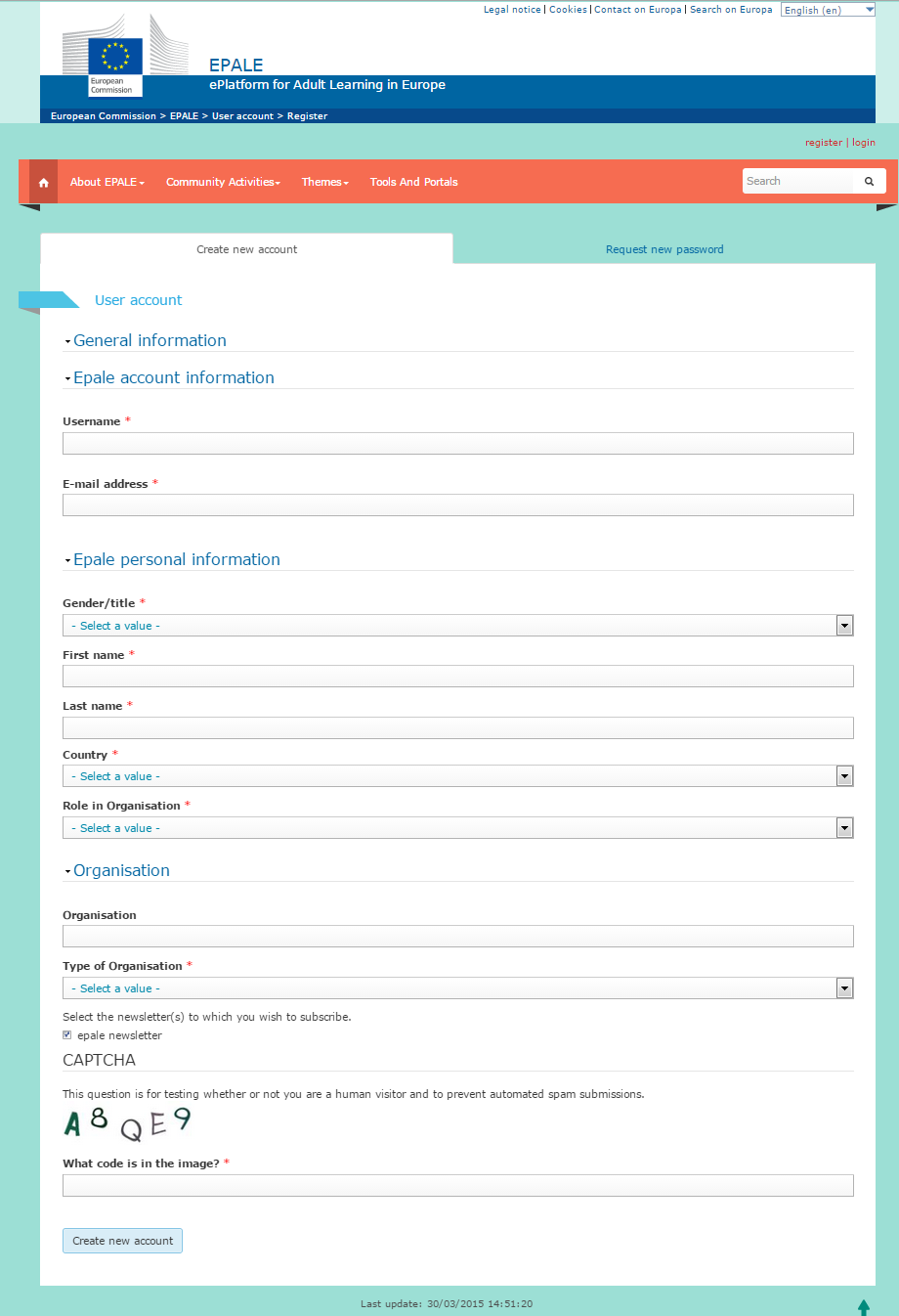 Регистриране или влизане за вече регистрирани потребители
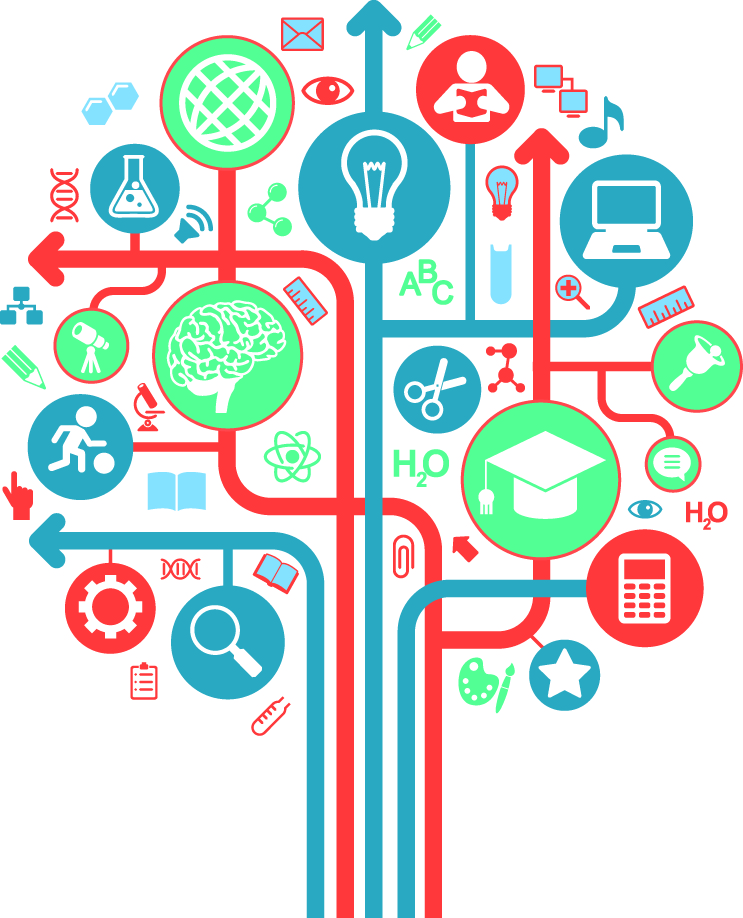 Регистрационна форма структурирана в три части: Информация за акаунта, персонална информация  и информация за организацията (видима от другите потребители)
Избор от падащо меню (затворен избор), като винаги има опция други
Полетата обозначени със звезда са задължителни за попълване
ЕPALE – потвърждение за изчакваща одобрение регистрация
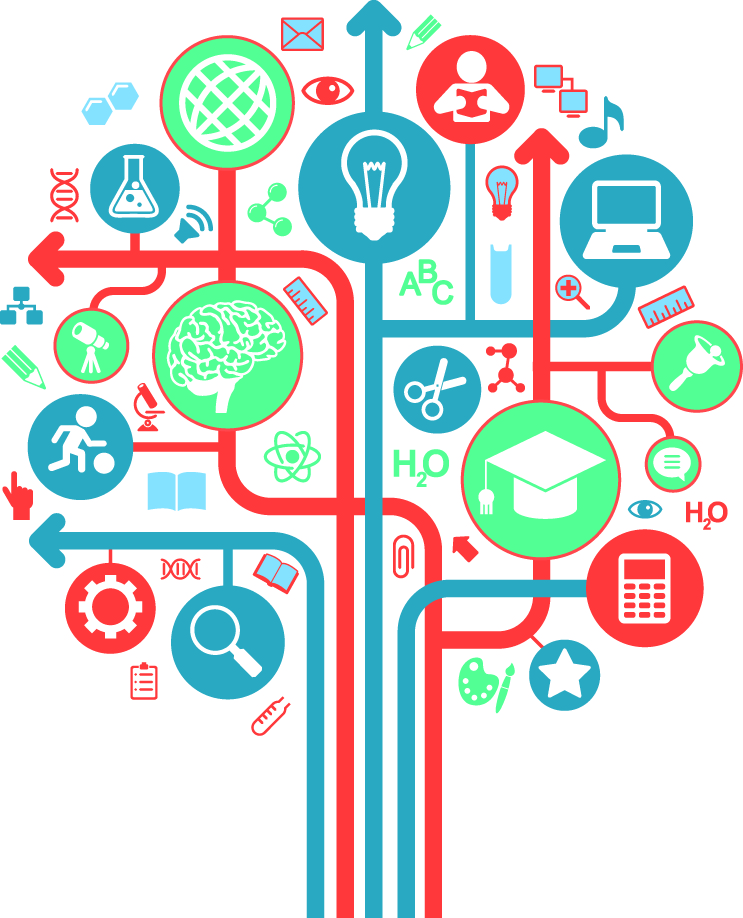 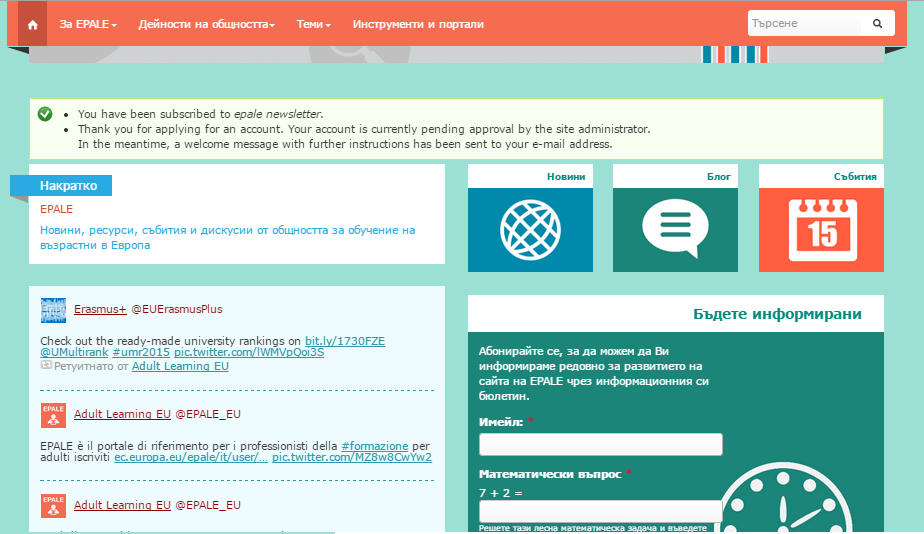 Получавате съобщение за:
Направена регистрация в новинарския бюлетин на EPALE – опцията е включена по подразбиране при формата на регистрация, но може да бъде изключена;
Благодарно съобщение за желанието да създадете акаунт в ЕПАЛЕ и съобщение, че вашия акаунт чака одобрение от администратор;
Съобщение за подробна инструкция, която ще Ви бъде пратена на пощата, която сте посочили във формата за регистрация
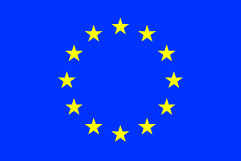 С подкрепата на Програмата Еразъм+ на Европейския съюз
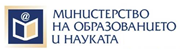 Съобщение за изчакващо одобрение
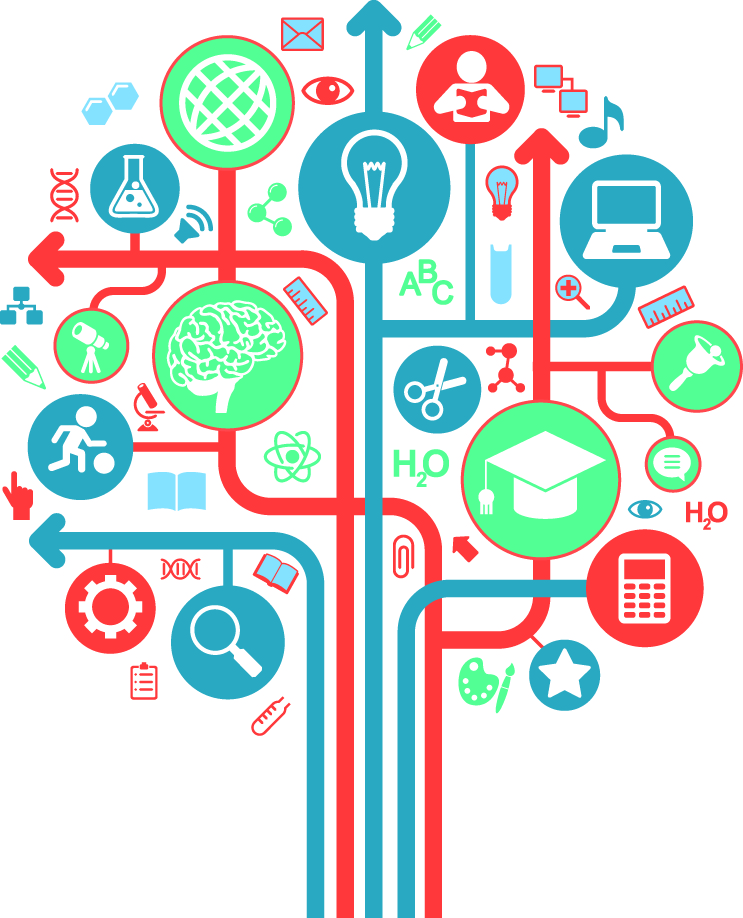 EPALE - нотификация
XXXXX XXXXXXX,
Благодарим Ви, че се регистрирахте, за да станете член на общността на EPALE!

Заявката Ви ще бъде препратена до проверяващия екип, който ще провери Вашия профил и ще одобри членството Ви или ще се свърже с Вас за повече информация. След това ще получите съобщение от проверяващия екип за потвърждение на регистрацията, за да Ви уведомят, че сте одобрен член.

Ще се видим скоро в сайта!

Екипът на EPALE
ec.europa.eu/epale
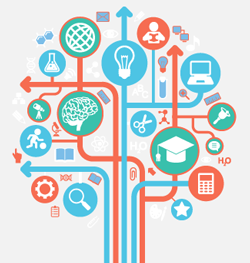 EPALE is published on behalf of the European Commission
Copyright © 2015 European Commission | ec.europa.eu/epale
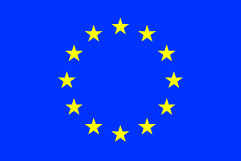 С подкрепата на Програмата Еразъм+ на Европейския съюз
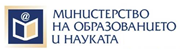 ЕPALE e многоезична платформа…
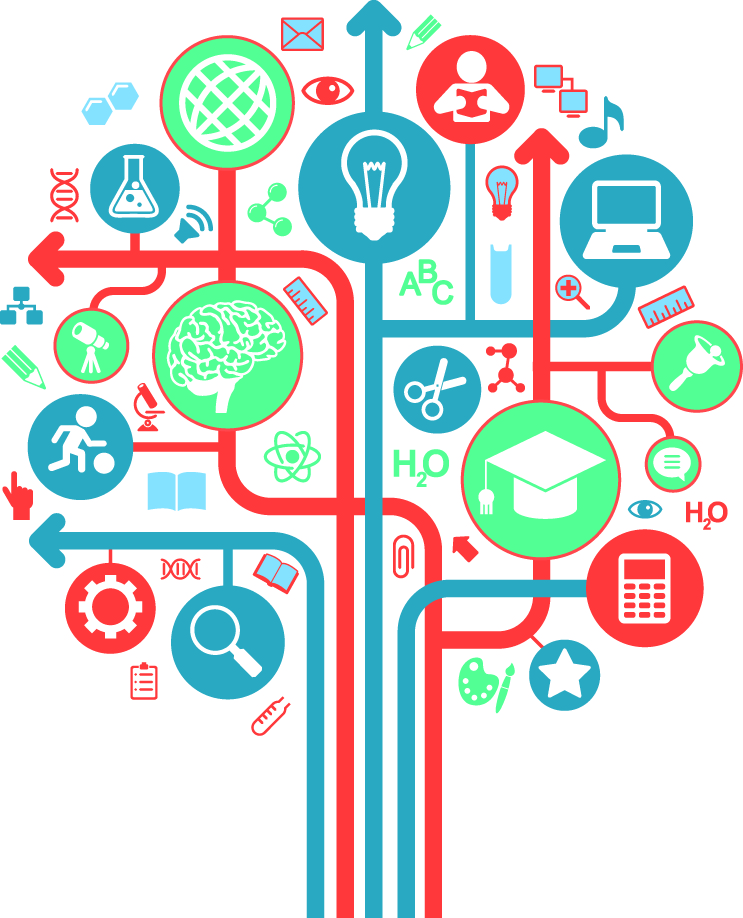 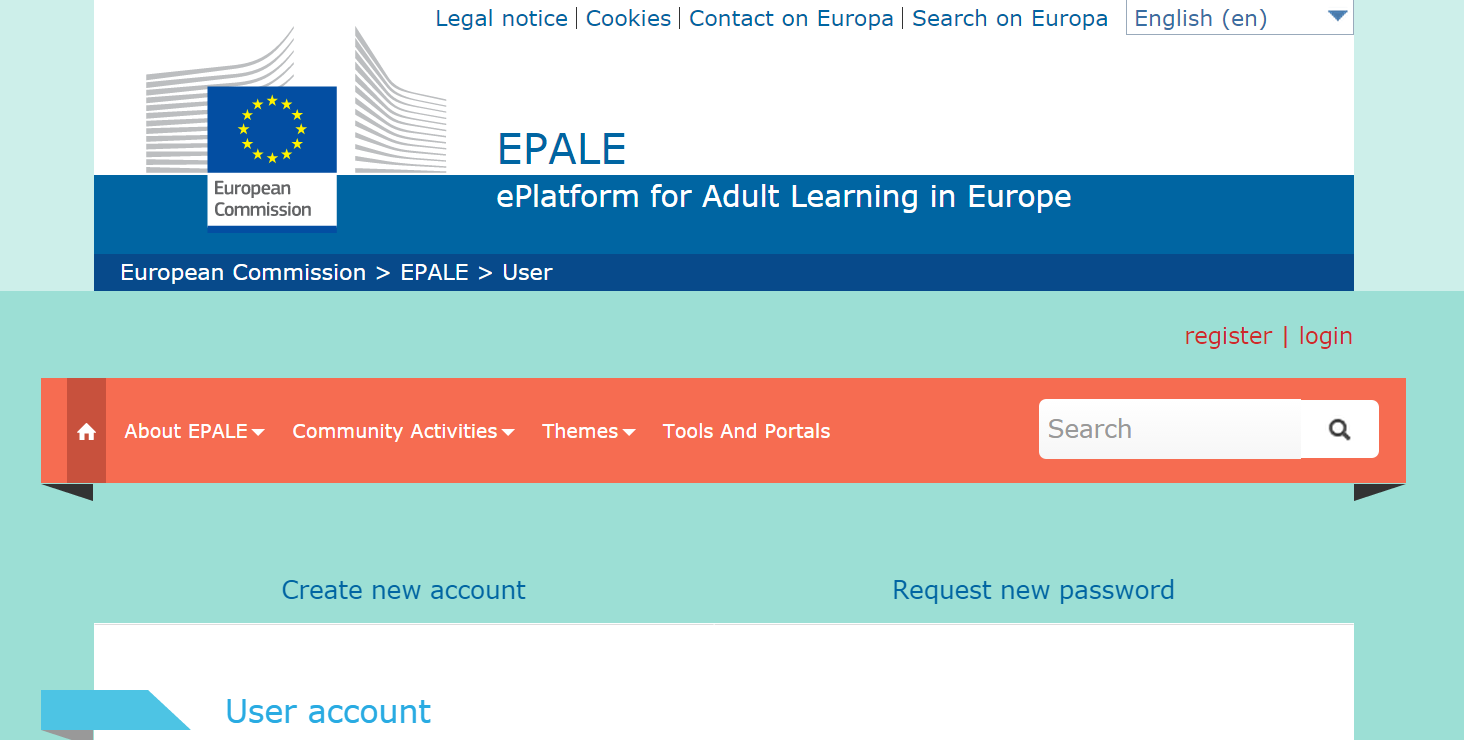 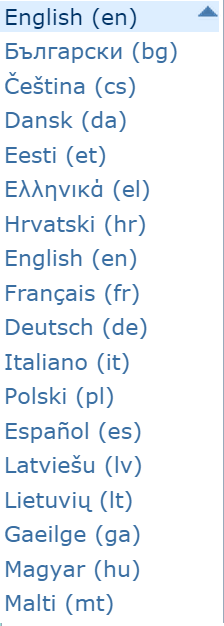 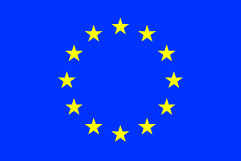 С подкрепата на Програмата Еразъм+ на Европейския съюз
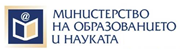 Политиката на многоезичие на платформата включва:
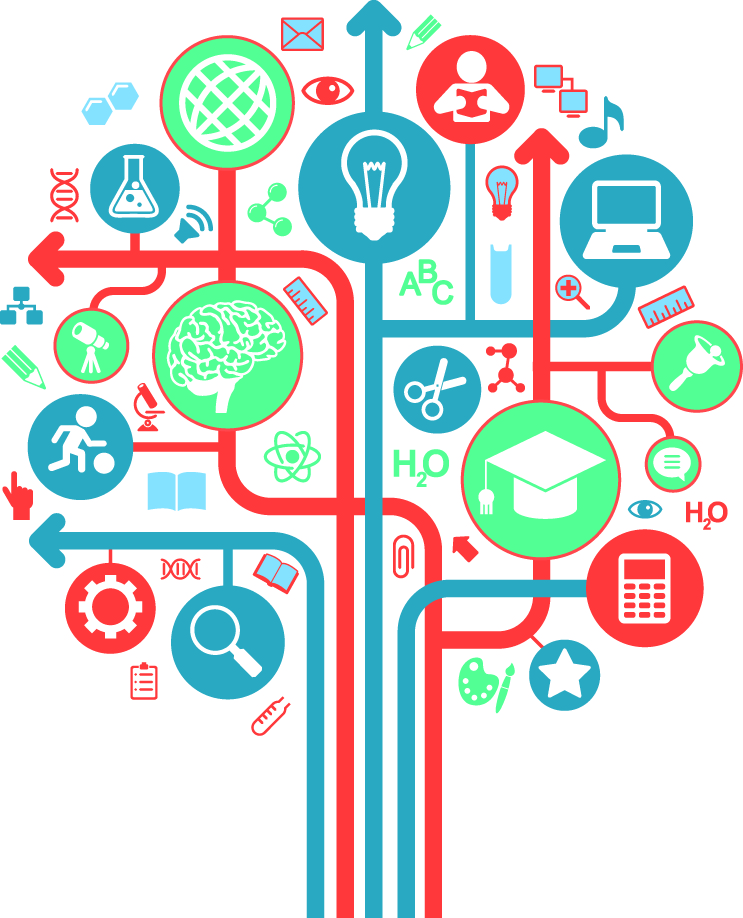 Публикуване на материалите с 
   най-висока стойност на всички европейски езици (или с резюме на всички езици);
Публикуване на материали, оценени като значими в общоевропейски мащаб, на 6 езика: английски, немски, френски, италиански, испански и полски;
Възможности за машинен превод;
Възможности за влияние от страна на потребителите чрез директна заявка 
    или гласуване.
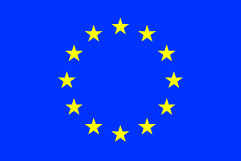 С подкрепата на Програмата Еразъм+ на Европейския съюз
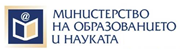 СТРУКТУРА
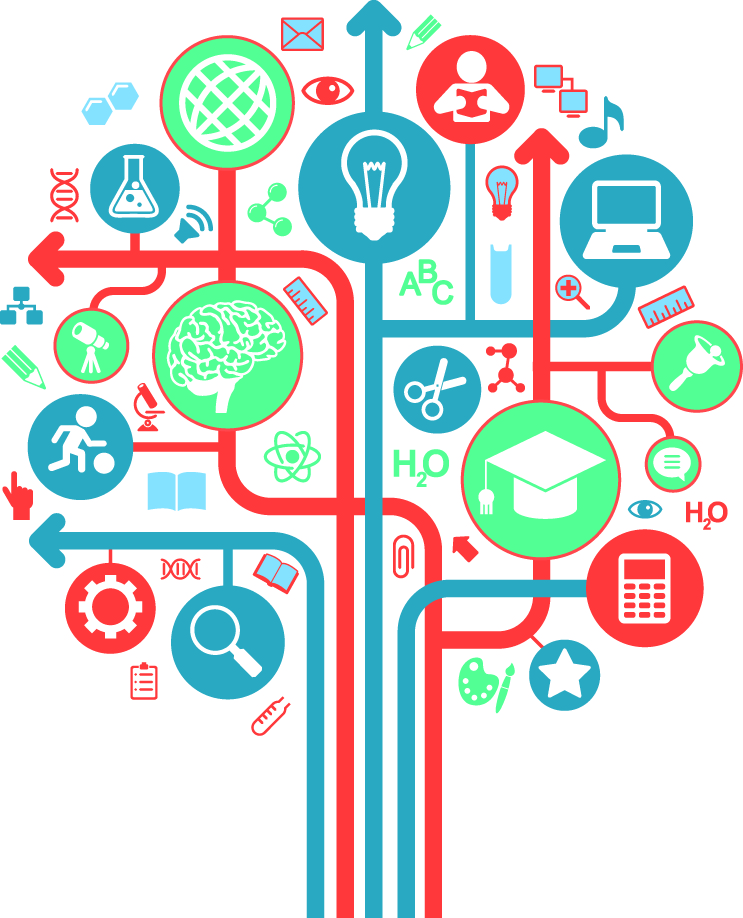 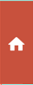 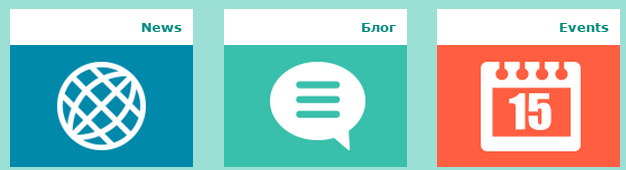 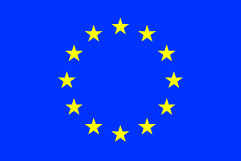 С подкрепата на Програмата Еразъм+ на Европейския съюз
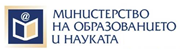 Общоевропейски календар на събитията
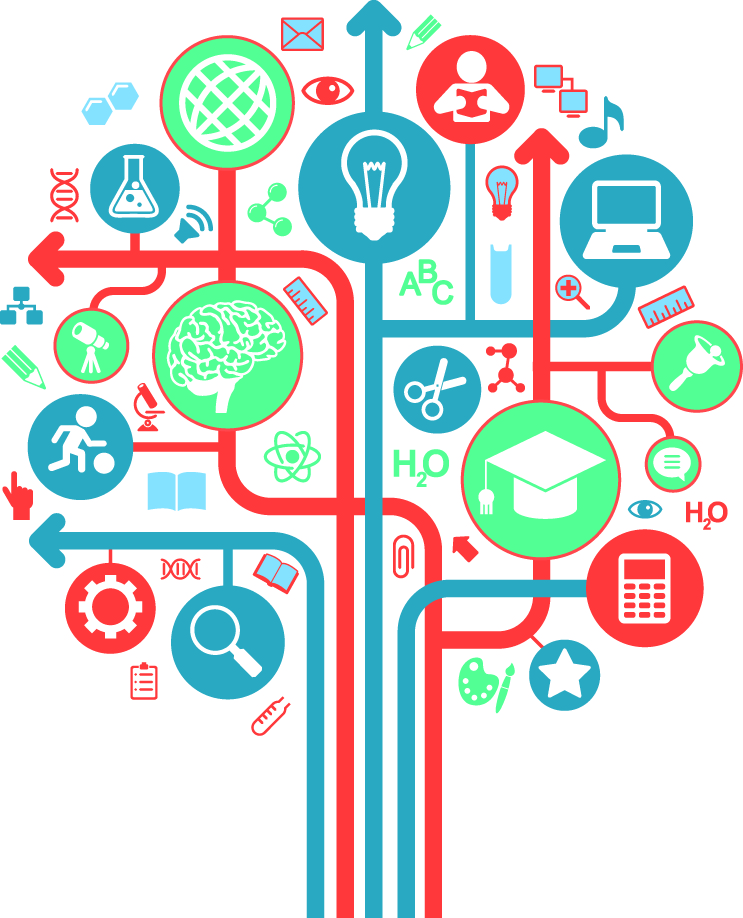 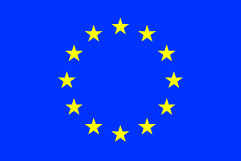 С подкрепата на Програмата Еразъм+ на Европейския съюз
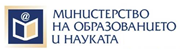 Ресурсен център
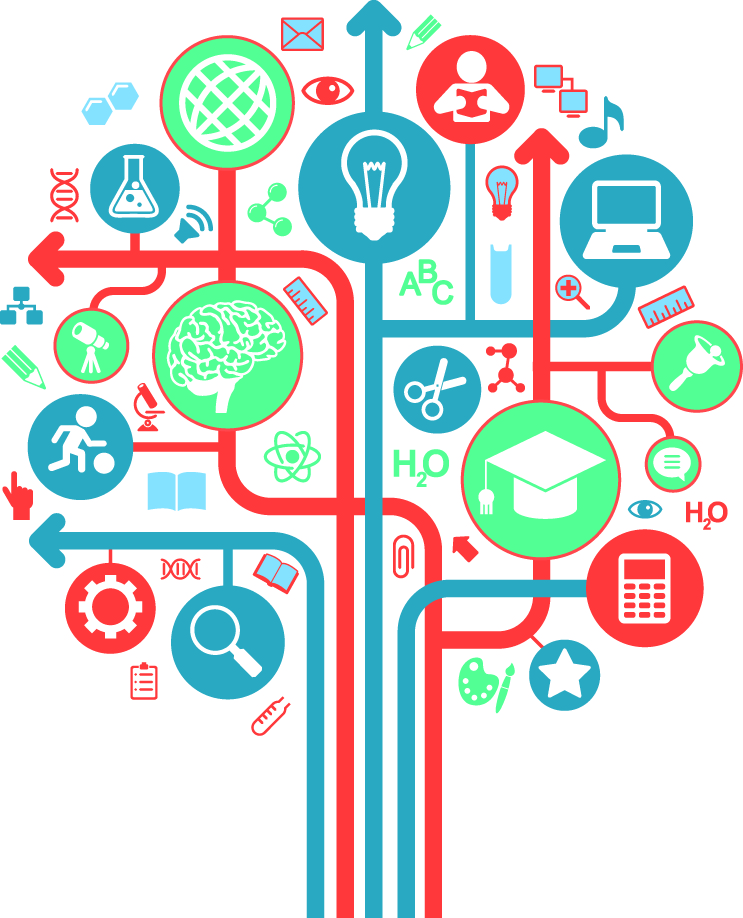 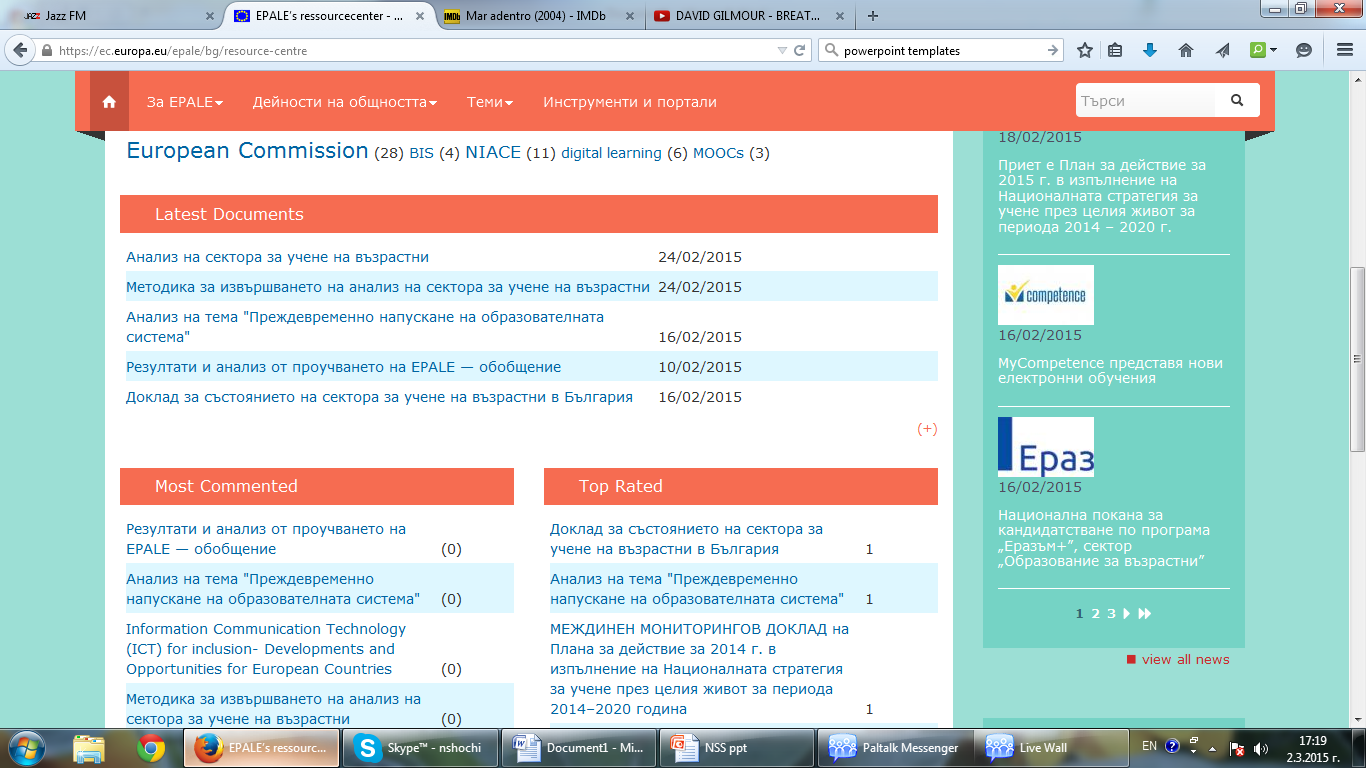 Падащо меню
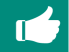 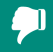 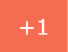 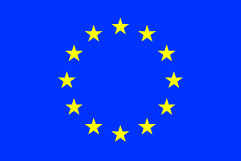 С подкрепата на Програмата Еразъм+ на Европейския съюз
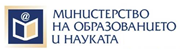 НОВИНИ
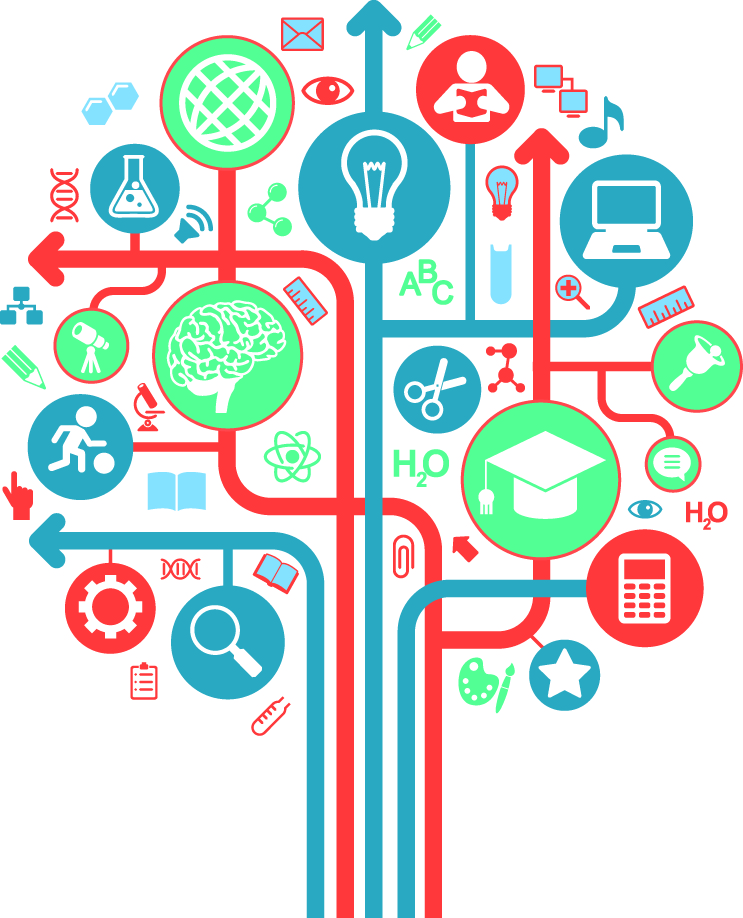 Подготвят се от НЗП въз основа на мониторинг на уеб сайтове на заинтересовани страни и медии
Представят актуални развития в сектора за учене на възрастни
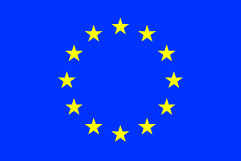 С подкрепата на Програмата Еразъм+ на Европейския съюз
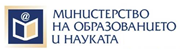 БЛОГ
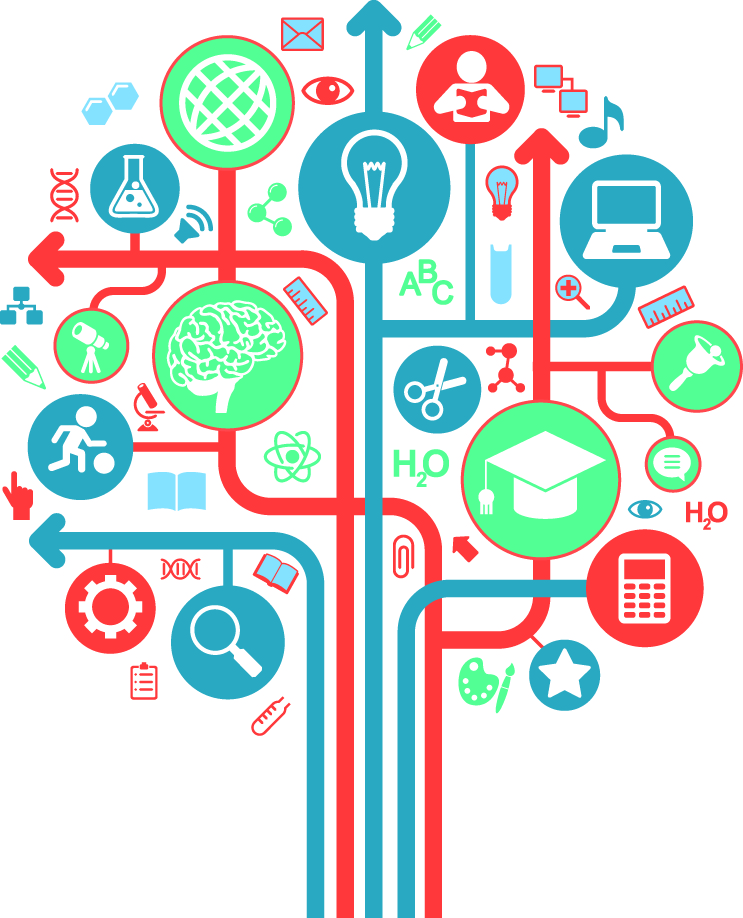 Кратка статия, която цели да инициира дискусия
Дава възможност за коментиране и гласуване
Авторът или НЗП отговарят на всички коментари
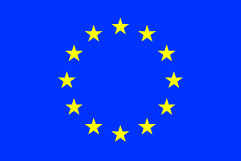 С подкрепата на Програмата Еразъм+ на Европейския съюз
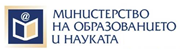 Националното звено
за подкрепа…
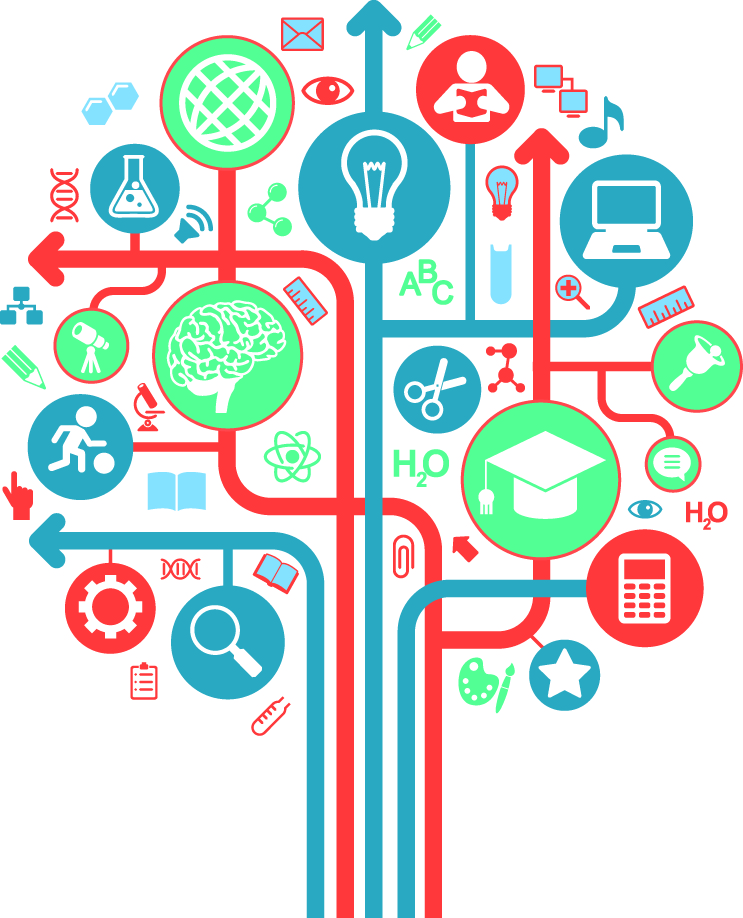 Поддържа рубриките на български език;
 Одобрява предложено от потребители съдържание, преди то да бъде публикувано;
 Осигурява превод на/от български език на материали с високо качество;
 Публикува месечен бюлетин;
 Модерира дискусии под блог статиите и в дискусионните форуми по петте основни теми.
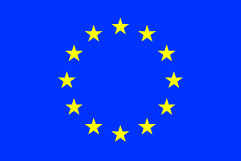 С подкрепата на Програмата Еразъм+ на Европейския съюз
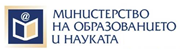 ТЕМИ (1)
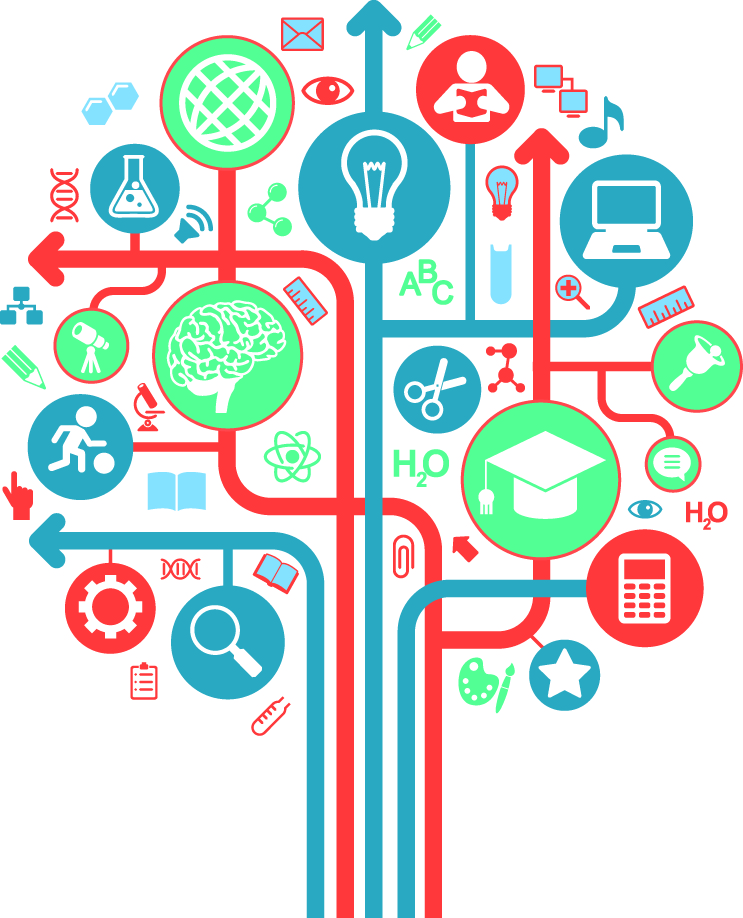 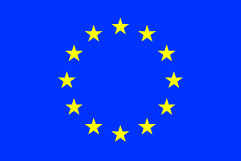 С подкрепата на Програмата Еразъм+ на Европейския съюз
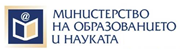 ТЕМИ (2)
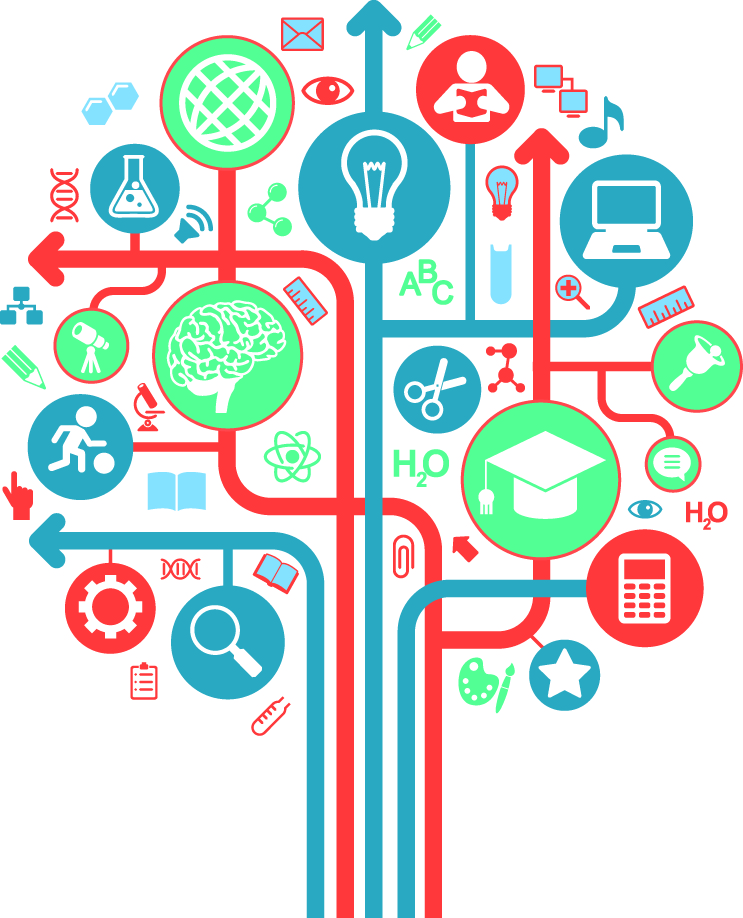 ПОДКРЕПА НА ОБУЧАЕМИЯ
 целеви групи обучаеми – хора с ниски умения, безработни, възрастни хора, затворници, младежи, които нито учат, нито работят, представители на други уязвими групи
УЧЕБНА СРЕДА
доставчици за обучение на възрастни; нагласи за неформално и самостоятелно учене; дигитално учене; учене между поколенията; учене чрез преживяване; доброволчество и др.
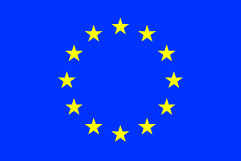 С подкрепата на Програмата Еразъм+ на Европейския съюз
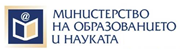 ТЕМИ (3)
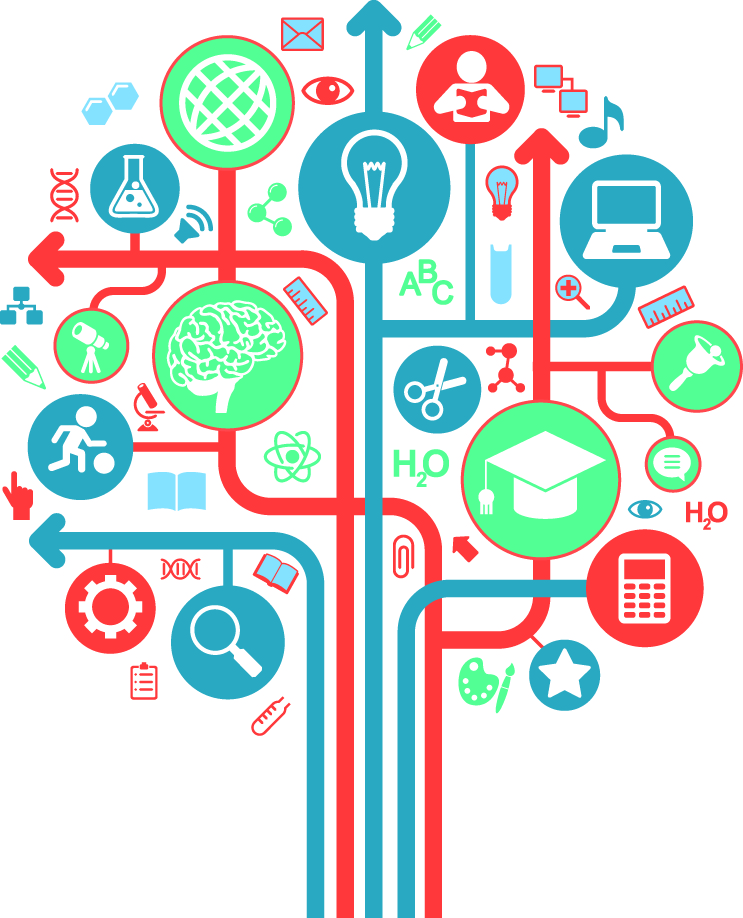 УМЕНИЯ ЗА ЖИВОТ
Ключови компетентности, професионални умения, социални и граждански компетентности, комуникативни умения и др.
КАЧЕСТВО
Професионално развитие на персонала, ангажиран с обучение на възрастни; развитие на учебното съдържание; иновативни педагогически подходи; осигуряване на качеството и др.
ПОЛИТИКИ, СТРАТЕГИИ И ФИНАНСИРАНЕ
 Управление на сектора за учене на възрастни; законодателство и стратегии; мониторинг и оценка на политиките; инструменти за УЦЖ – НКР, валидиране, системи за кредити и др.
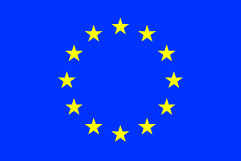 С подкрепата на Програмата Еразъм+ на Европейския съюз
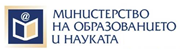 Етикет “Политики, стратегии и финансиране”
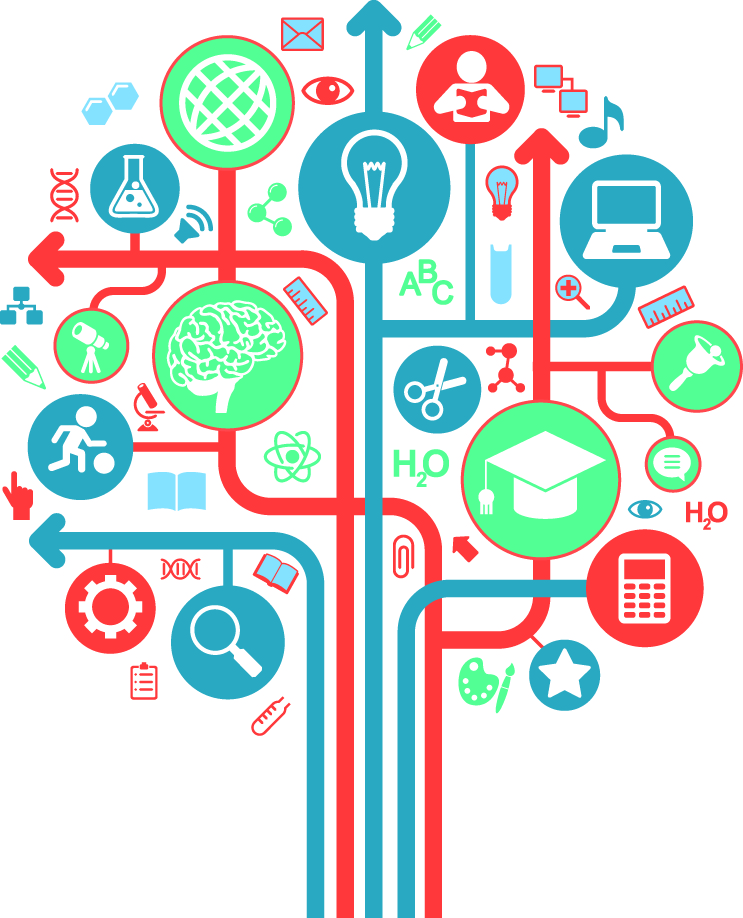 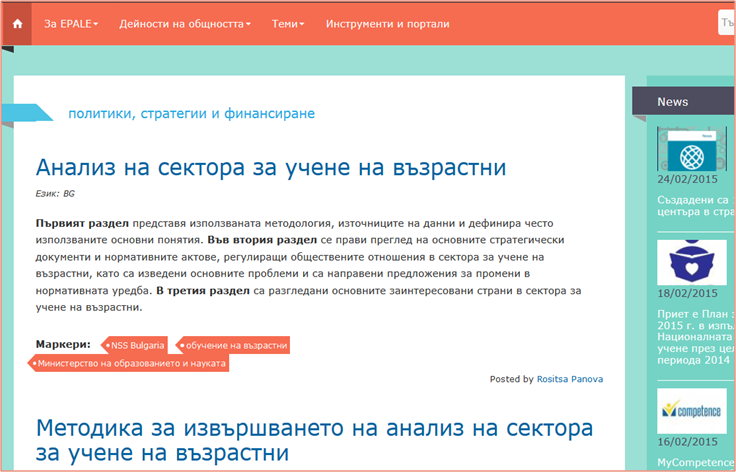 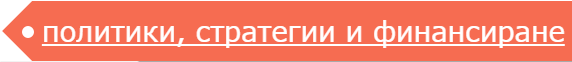 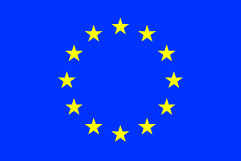 С подкрепата на Програмата Еразъм+ на Европейския съюз
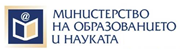 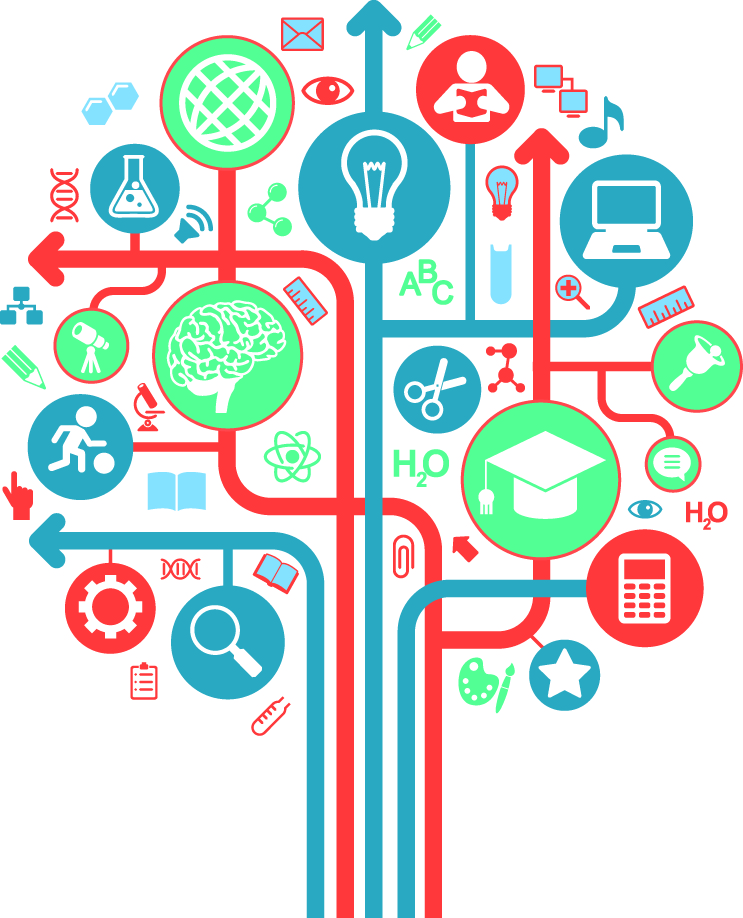 Етикет “Политики, стратегии и финансиране”
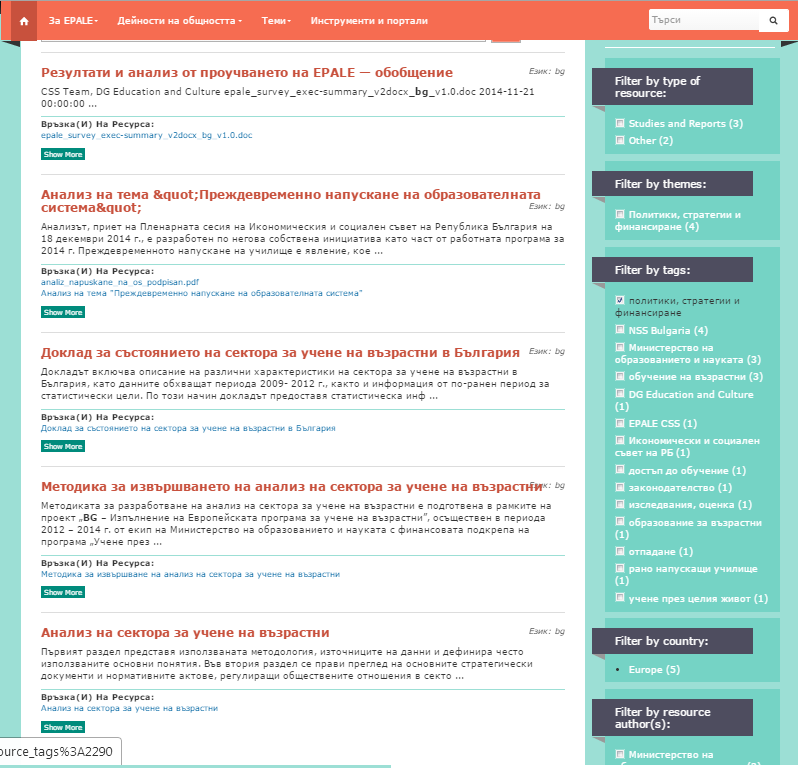 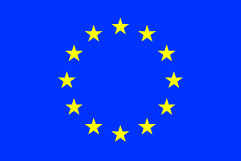 С подкрепата на Програмата Еразъм+ на Европейския съюз
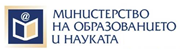 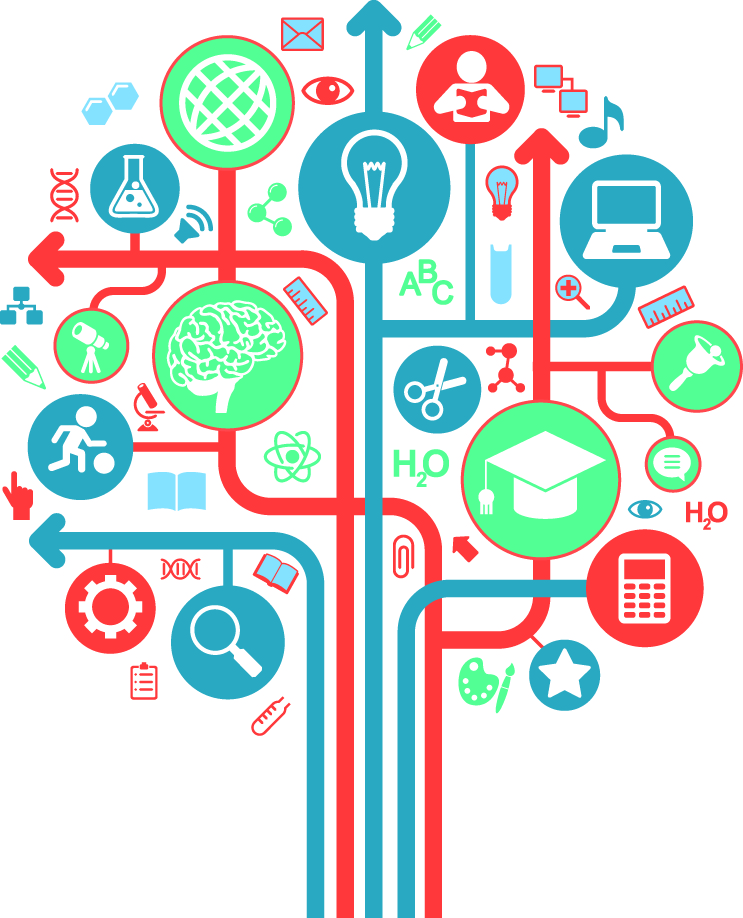 СТРАНИЦА НА НАЦИОНАЛНОТО ЗВЕНО ЗА ПОДКРЕПА
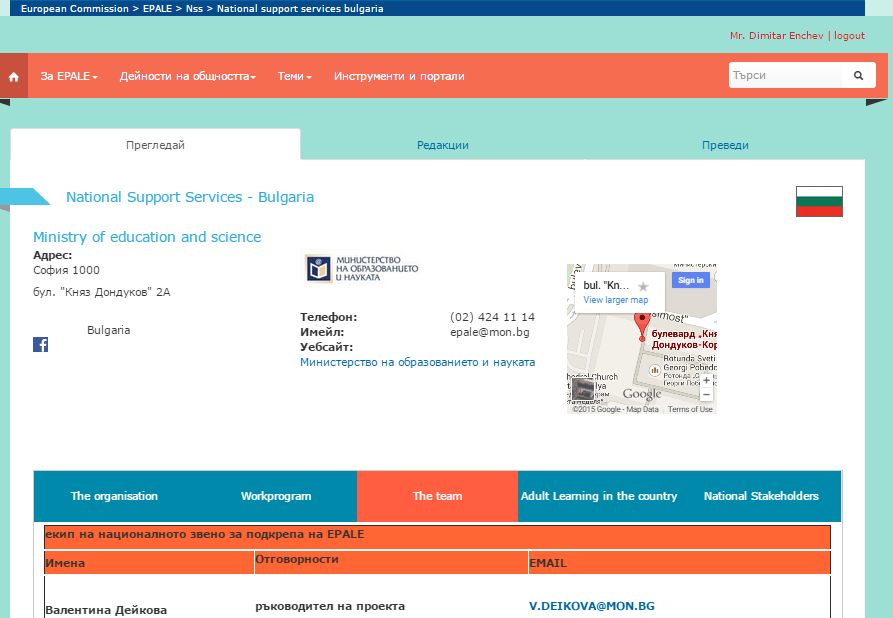 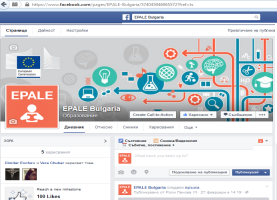 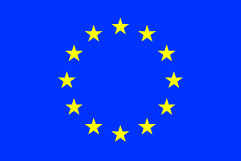 С подкрепата на Програмата Еразъм+ на Европейския съюз
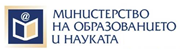 БЛАГОДАРЯ 
ЗА 
ВНИМАНИЕТО!
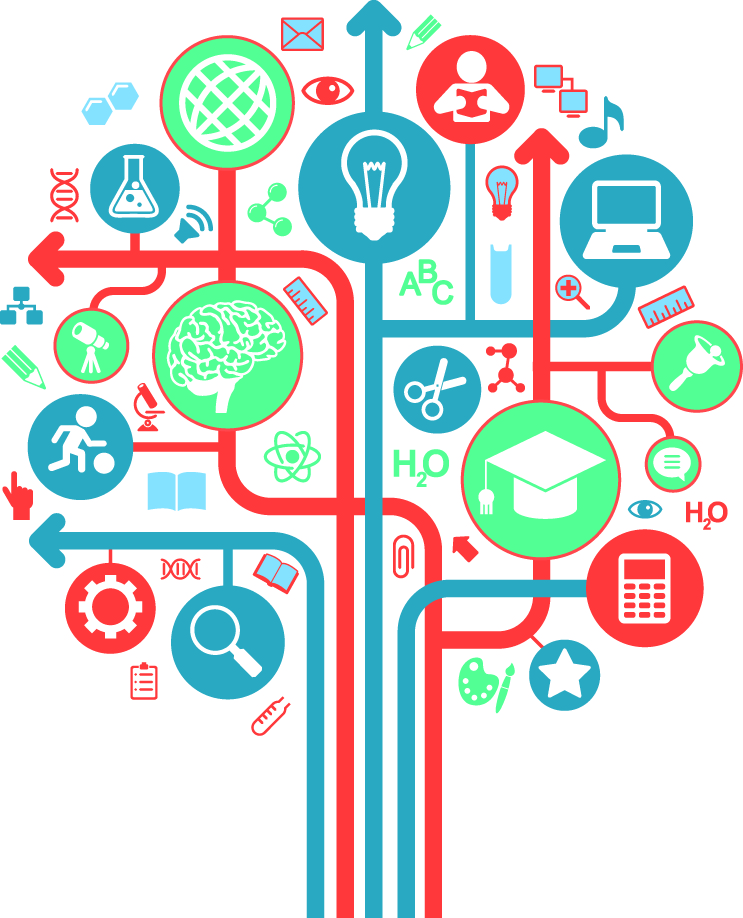 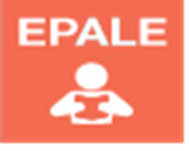 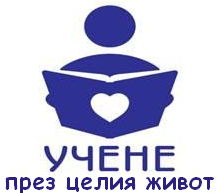 Екип на националното звено за подкрепа на Електронната платформа за учене на възрастни в България
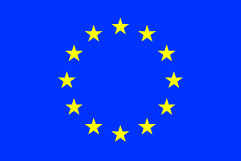 С подкрепата на Програмата Еразъм+ на Европейския съюз
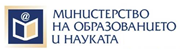